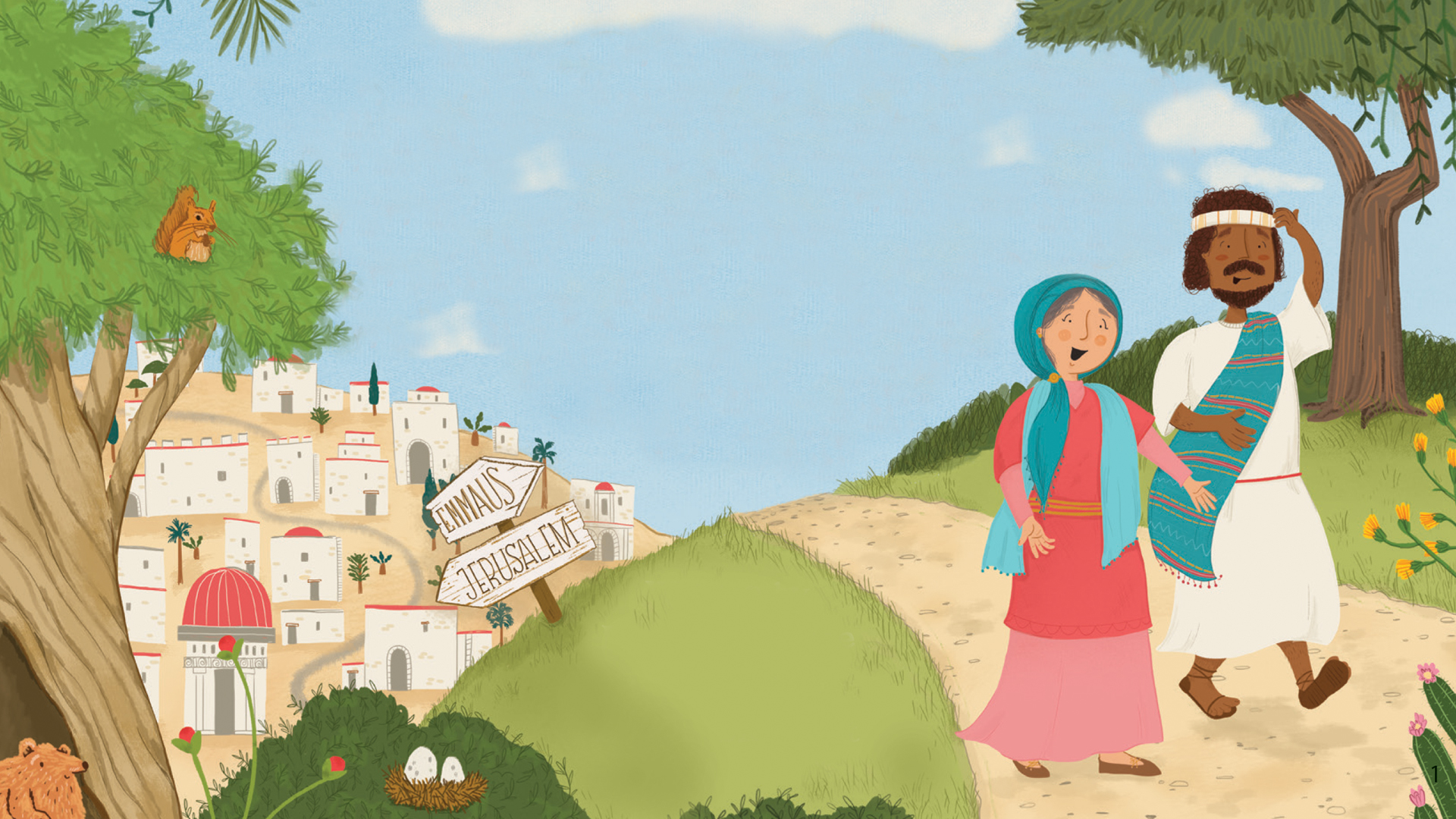 It’s Quiz time!
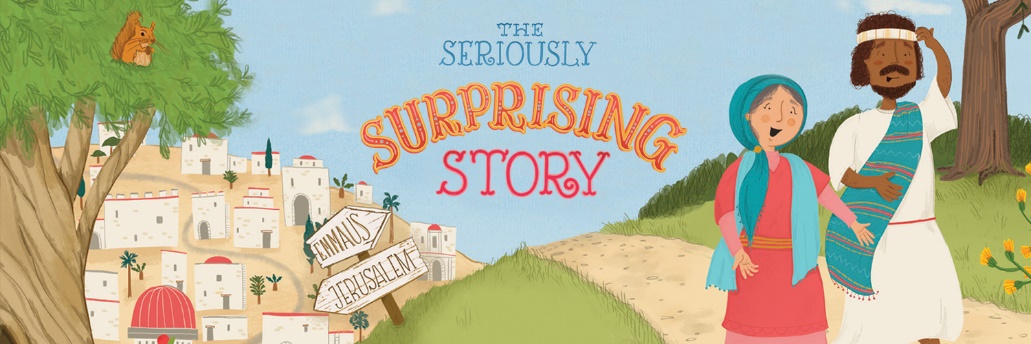 Watch the video
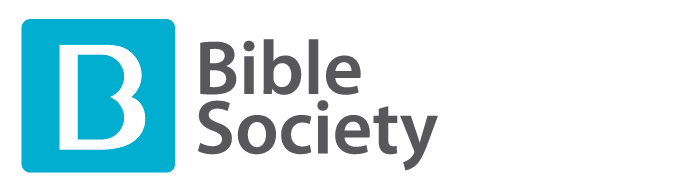 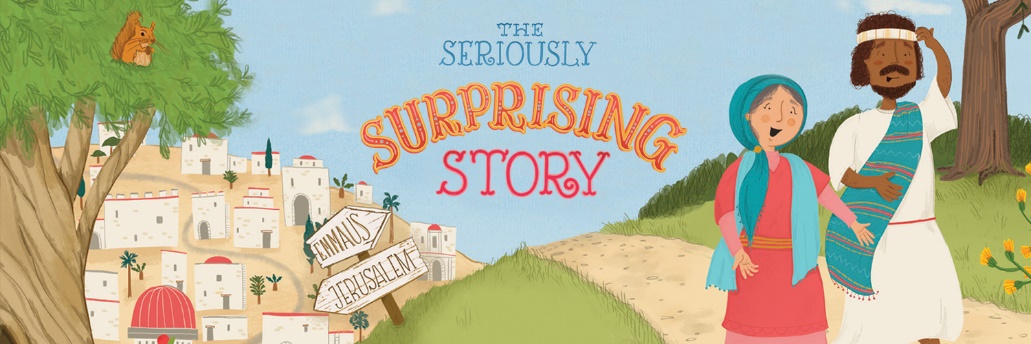 1. What animal ‘scratched their head’ about what’d just been happening?
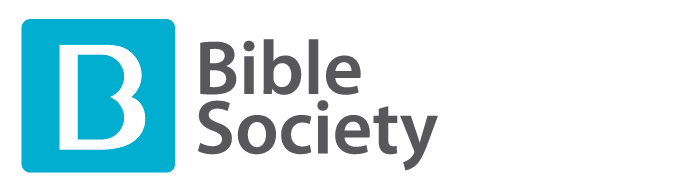 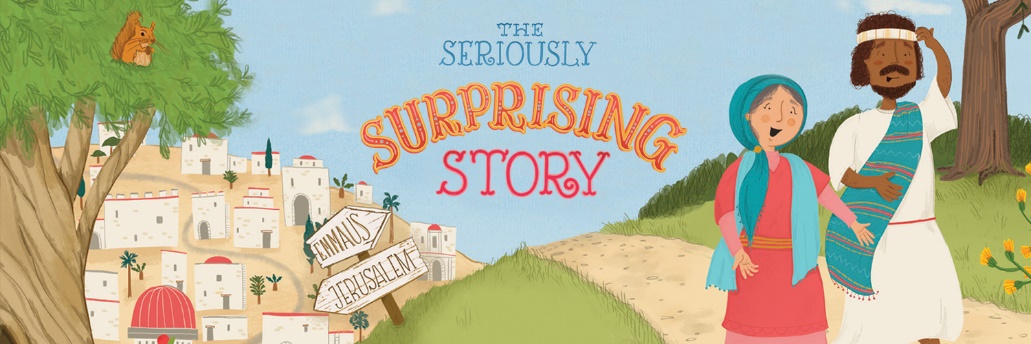 2. Jesus was from Nazareth. Did the narrator say Nazareth was south, east, west or up north?
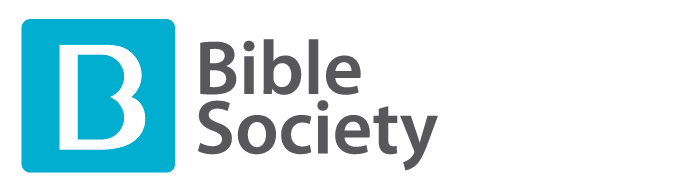 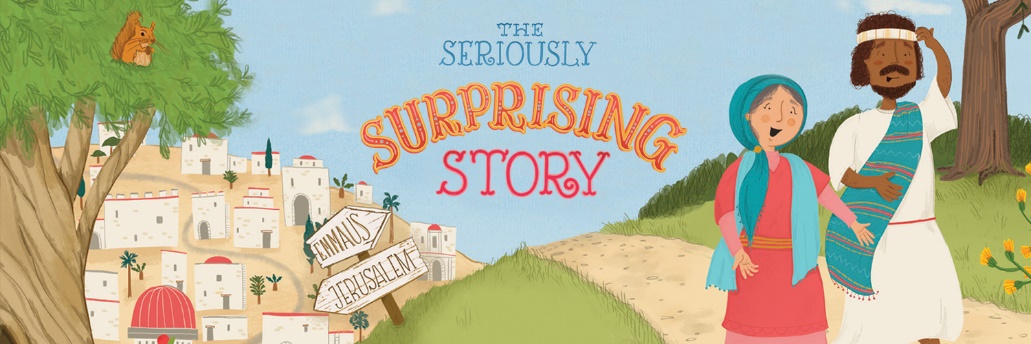 3. What miracle was mentioned straight after Jesus turned water into wine?
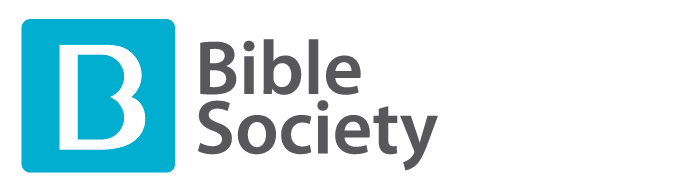 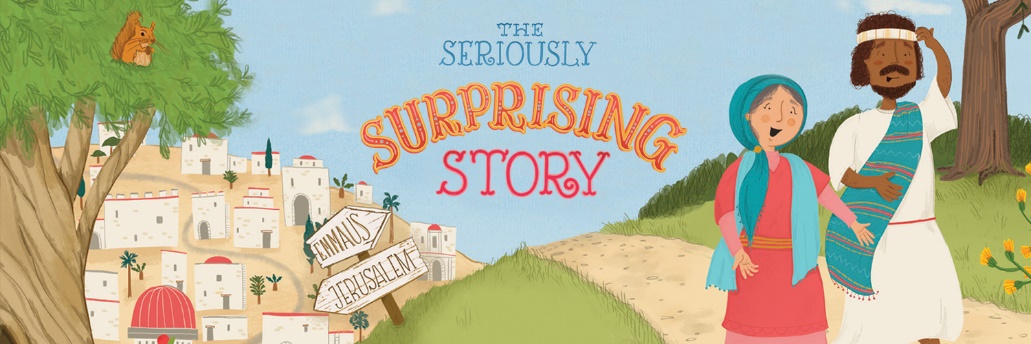 4. What colour is the crab under Jesus’ feet as he walks on water?
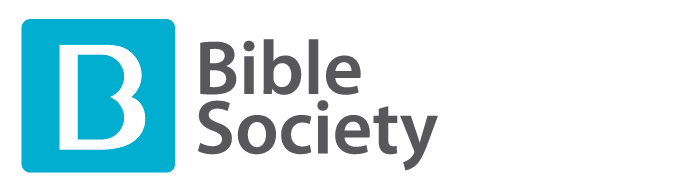 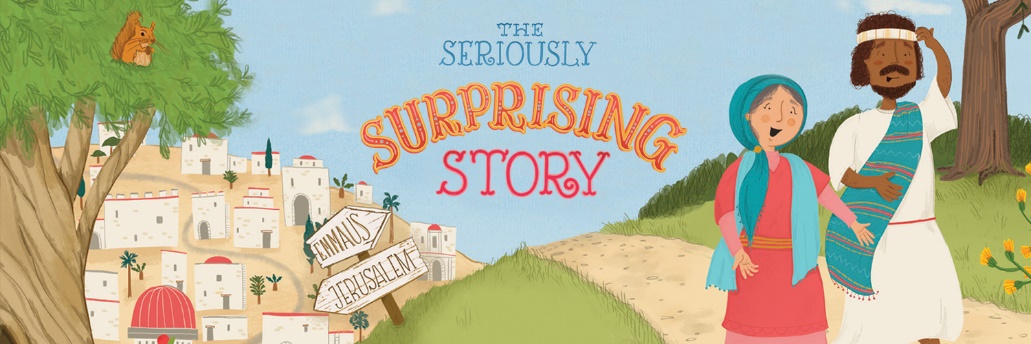 5. How many piles of material could you see folded up in the grave?
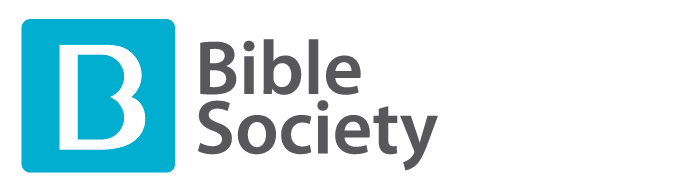 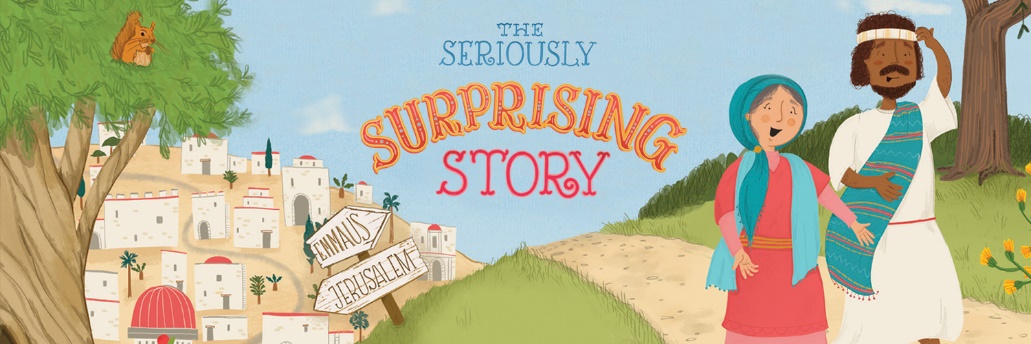 6. Noah’s Ark was shown on the scroll – true or false?
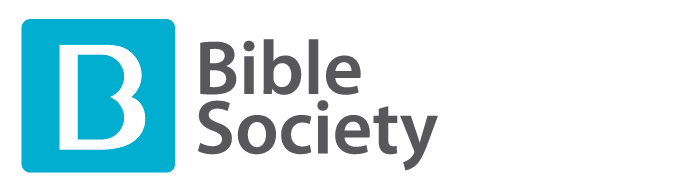 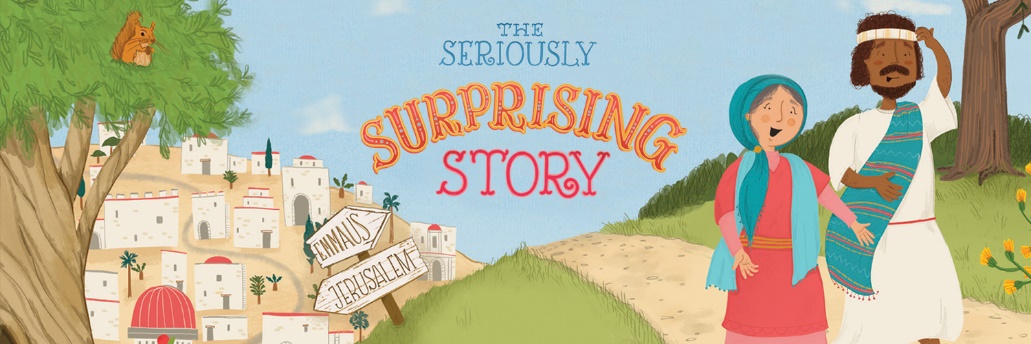 7. What image is on the signpost pointing to the place they go to eat in the evening?
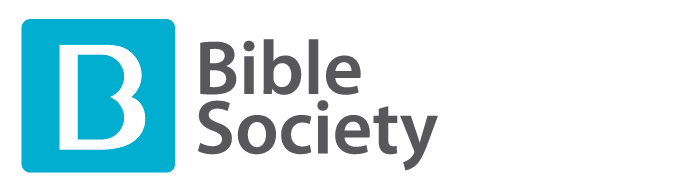 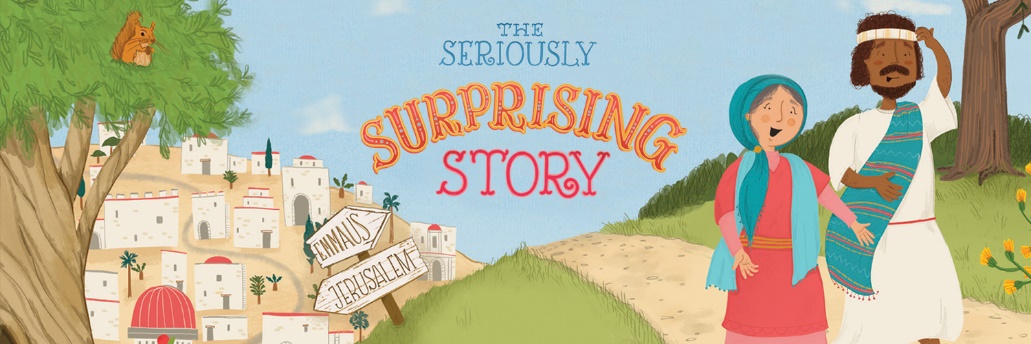 8. What was under the dining table when they are looking for Jesus?
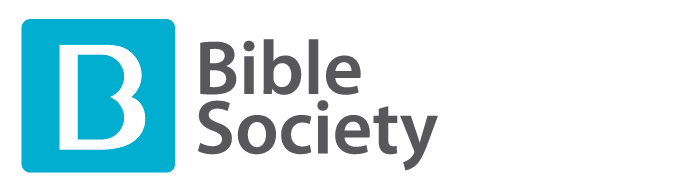 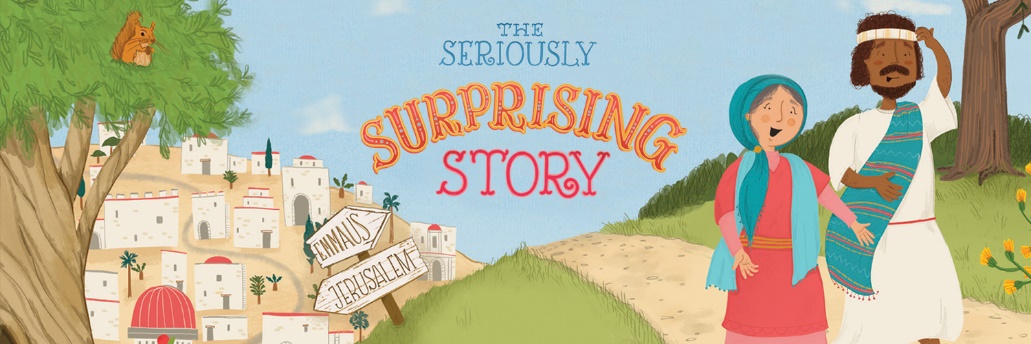 9. What book is the mum reading to her child at bedtime?
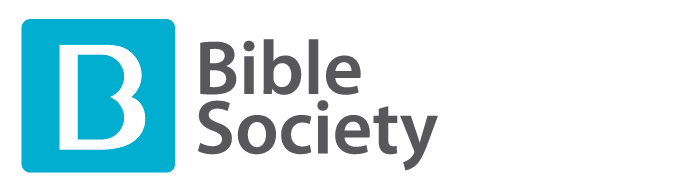 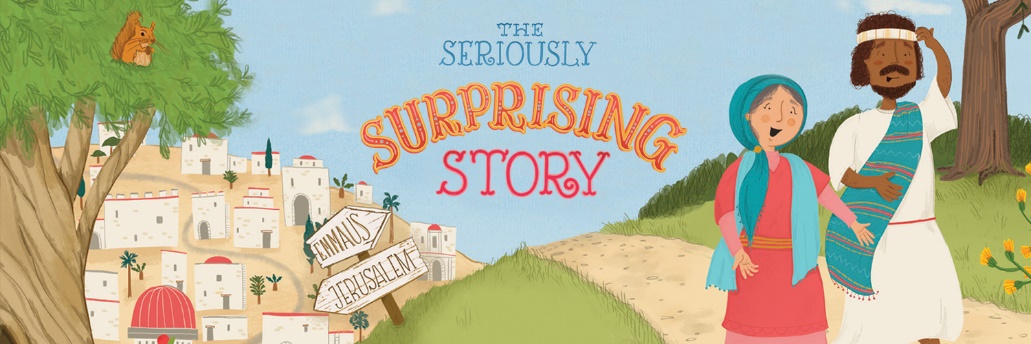 10. What instruments can you see in the last scene?
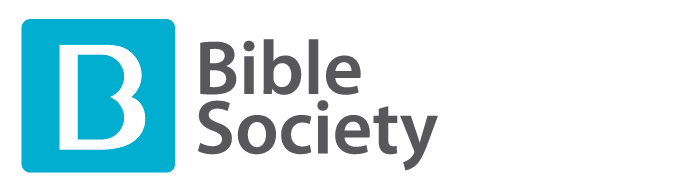 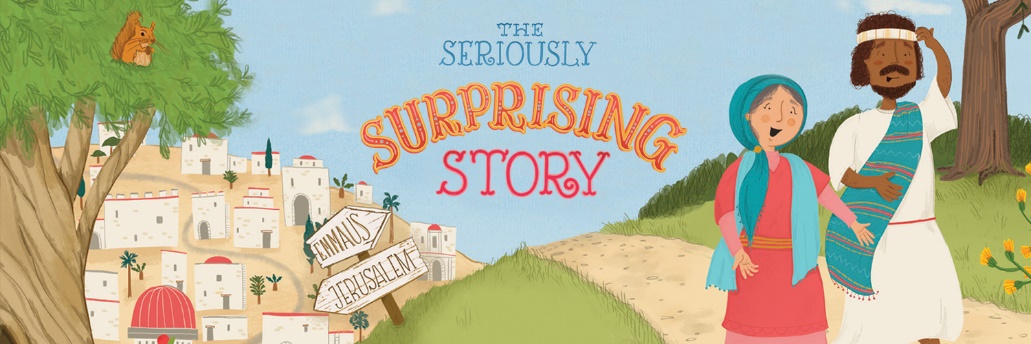 Time for the answers…
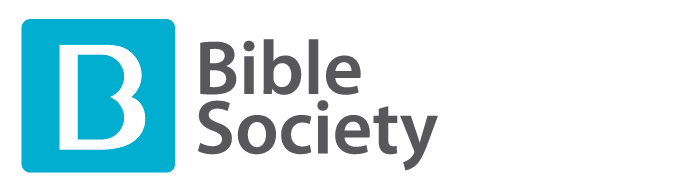 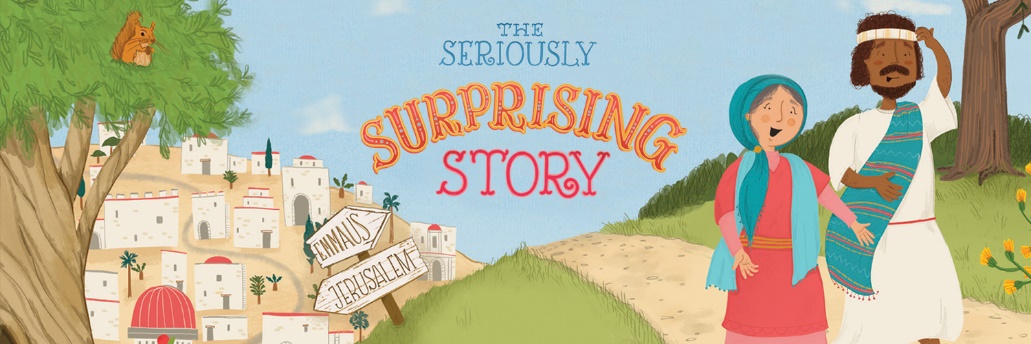 1. What animal ‘scratched their head’ about what’d just been happening?
A squirrel
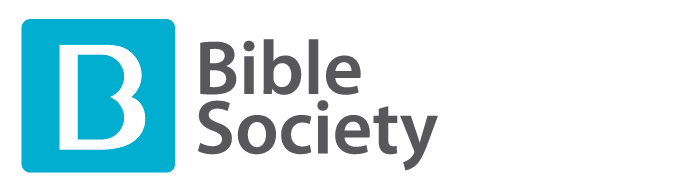 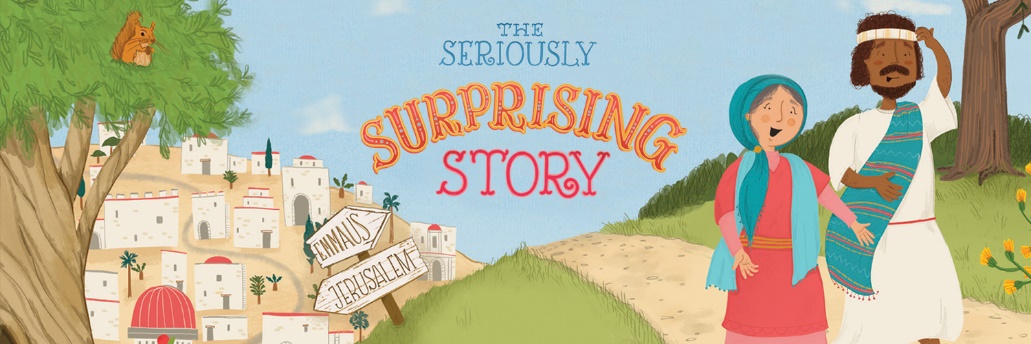 2. Jesus was from Nazareth. Did the narrator say Nazareth was south, east, west or up north?
Up north
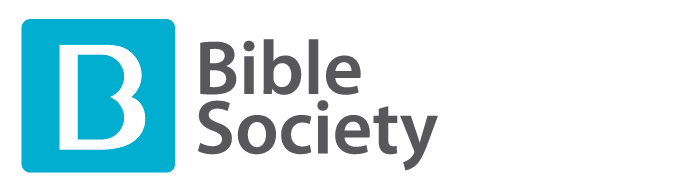 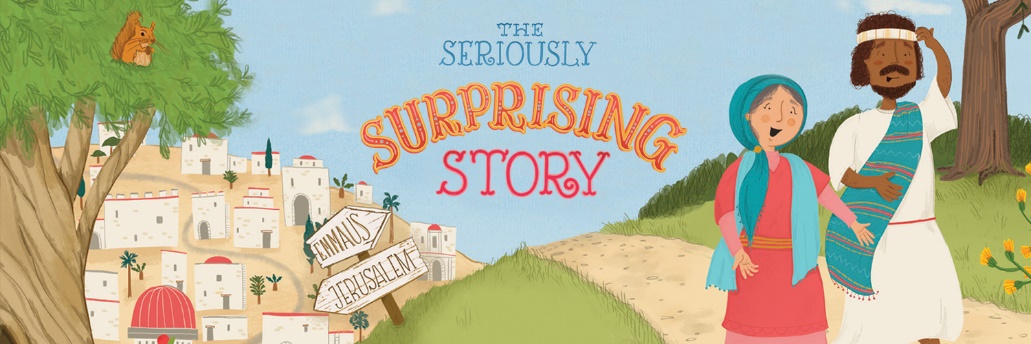 3. What miracle was mentioned straight after Jesus turned water into wine?
Bringing his friend back to life!
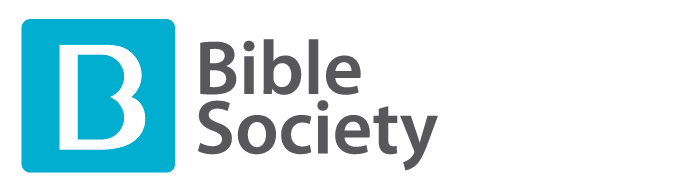 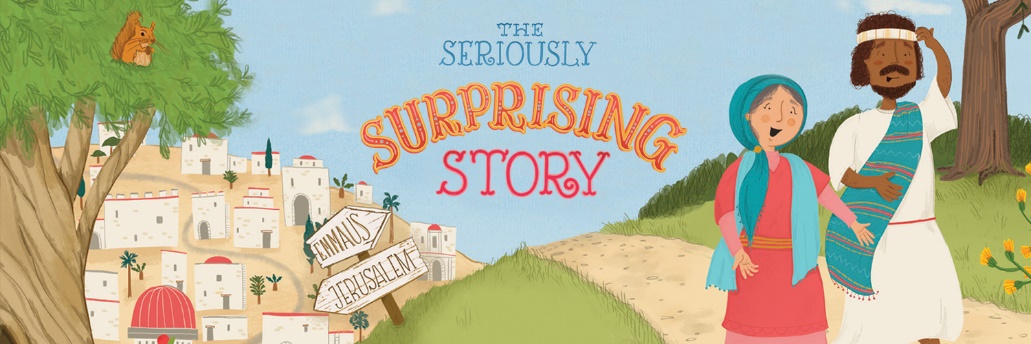 4. What colour is the crab under Jesus’ feet as he walks on water?
Red
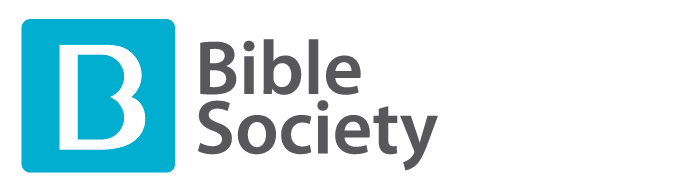 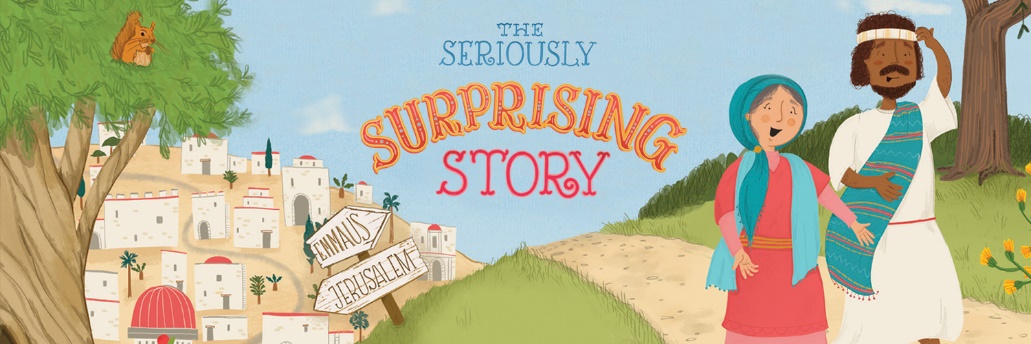 5. How many piles of material could you see folded up in the grave?
Three
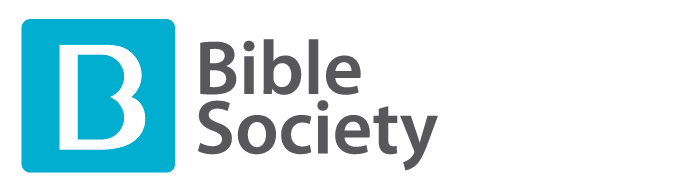 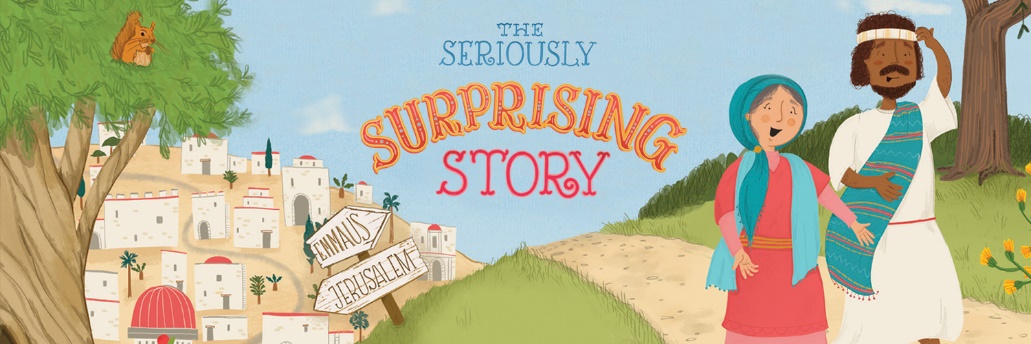 6. Noah’s Ark was shown on the scroll – true or false?
True
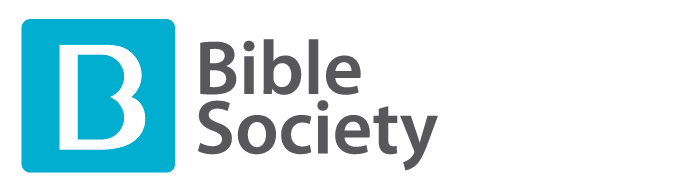 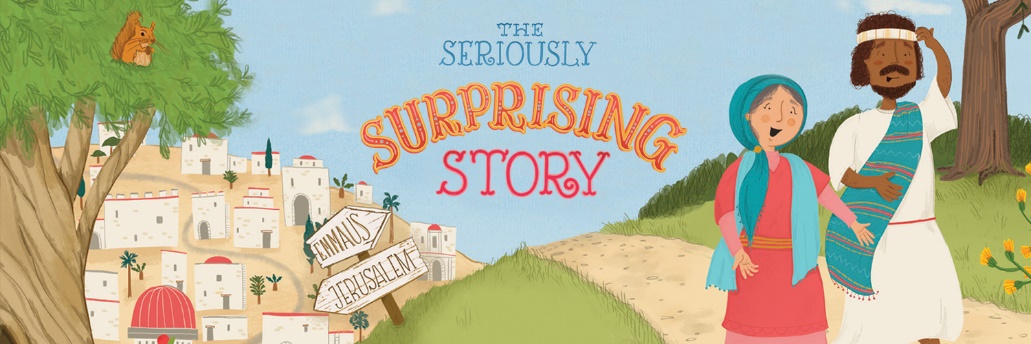 7. What image is on the signpost pointing to the place they go to eat in the evening?
A house
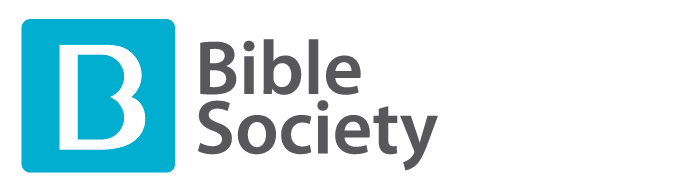 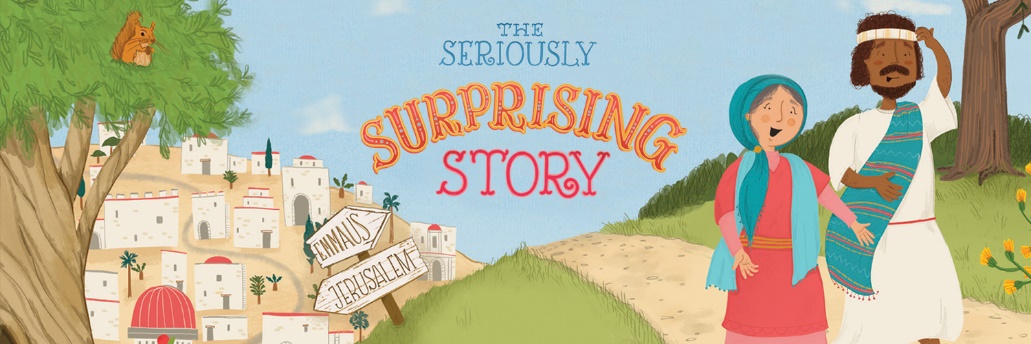 8. What was under the dining table when they are looking for Jesus?
A dog
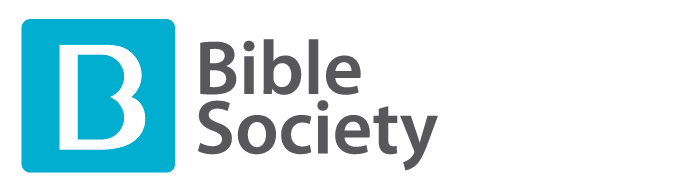 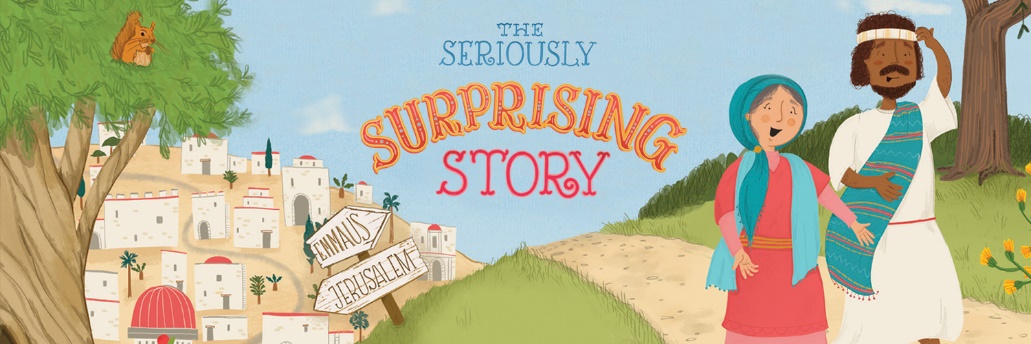 9. What book is the mum reading to her child at bedtime?
The Seriously Surprising Story
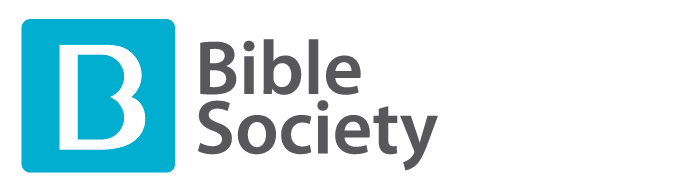 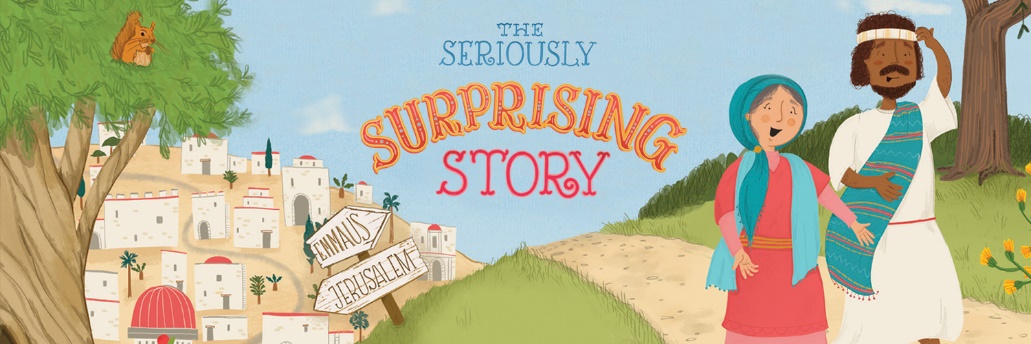 10. What instruments can you see in the last scene?
Guitar and drums
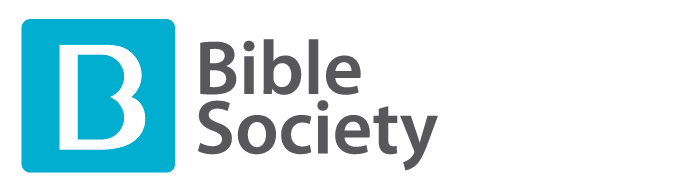 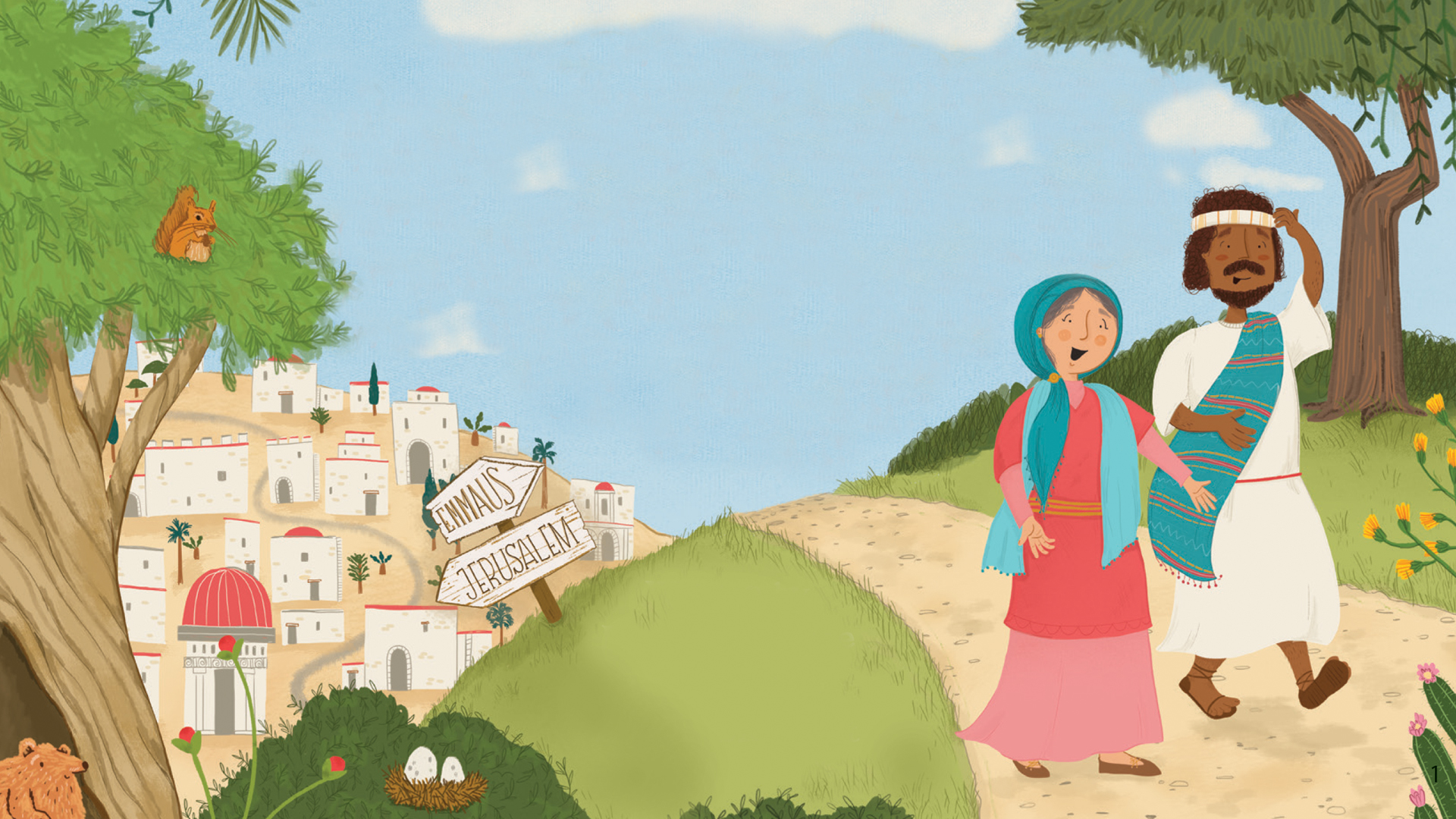 Well done!